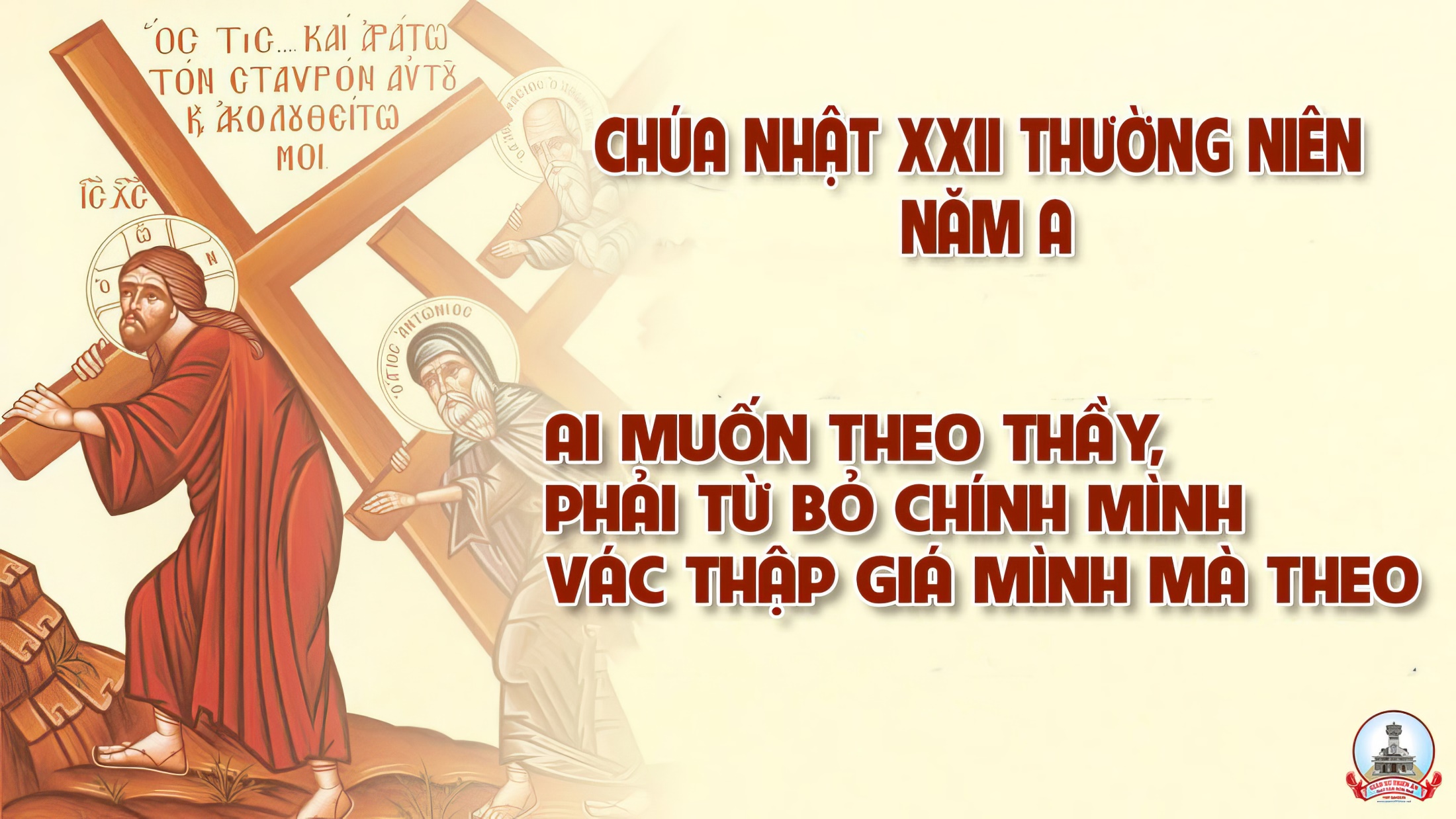 TẬP HÁT CỘNG ĐOÀN
Đk: Lạy Chúa, Thiên Chúa con tôn thờ, linh hồn con luôn khao khát Ngài.
Alleluia-Alleluia: Xin Thiên Chúa là Thân Phụ Đức Giê-su Ki-tô Chúa chúng ta, soi mắt tâm hồn chúng ta. Cho chúng ta nhận rõ đâu là niềm hy vọng, mà ơn Ngài kêu gọi, mang lại cho chúng ta.     Alleluia …
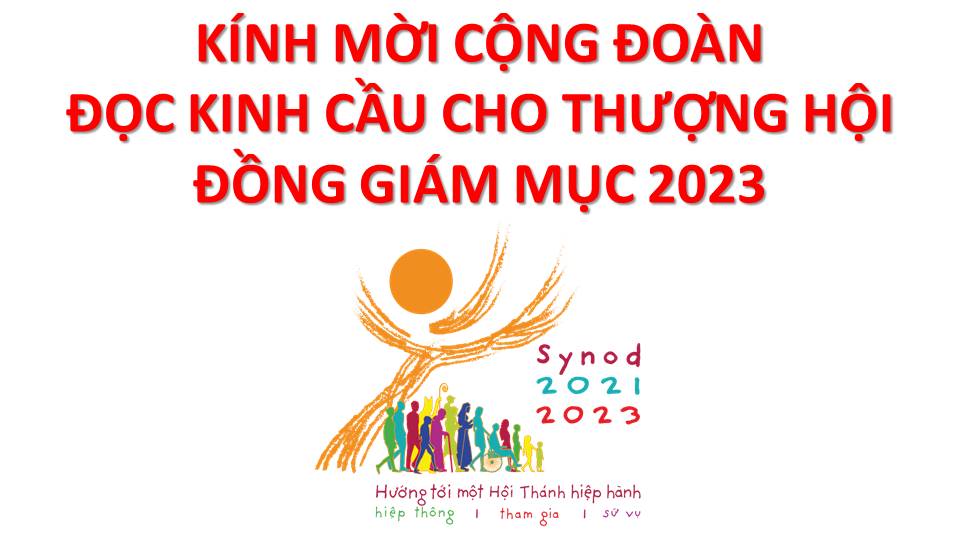 Lạy Chúa Thánh Thần là Ánh sáng Chân lý vẹn toàn,Chúa ban những ân huệ thích hợp cho từng thời đại, và dùng nhiều cách thế kỳ diệu để hướng dẫn Hội Thánh,
này chúng con đang chung lời cầu nguyện cho cácGiám mục, và những người tham dự Thượng Hội đồng Giám mục thế giới.
Xin Chúa làm nên cuộc Hiện Xuống mới trong đời sống HộiThánh, xin tuôn tràn trên các Mục tử ơn khôn ngoan và thông hiểu, gìn giữ các ngài luôn hiệp thông với nhau trong Chúa,
để các ngài cùng nhau tìm hiểu những điều đẹp ý Chúa, và hướng dẫn đoàn Dân Chúa thực thi những điều Chúa truyền dạy.
Các giáo phận Việt Nam chúng con, luôn muốn cùng chung nhịp bước với Hội Thánh hoàn vũ, xin cho chúng con biết đồng cảm với nỗi thao thức của các Mục tử trên toàn thế giới, ngày càng ý thức hơn về tình hiệp thông,
thái độ tham gia và lòng nhiệt thành trong sứ vụ của HộiThánh, Nhờ lời chuyển cầu của Đức Trinh Nữ Maria, Nữ Vương các Tông đồ và là Mẹ của Hội Thánh,
Chúng con dâng lời khẩn cầu lên Chúa, là đấng hoạt động mọi nơi mọi thời, trong sự hiệp thông với Chúa Cha và Chúa Con, luôn mãi mãi đến muôn đời. Amen.
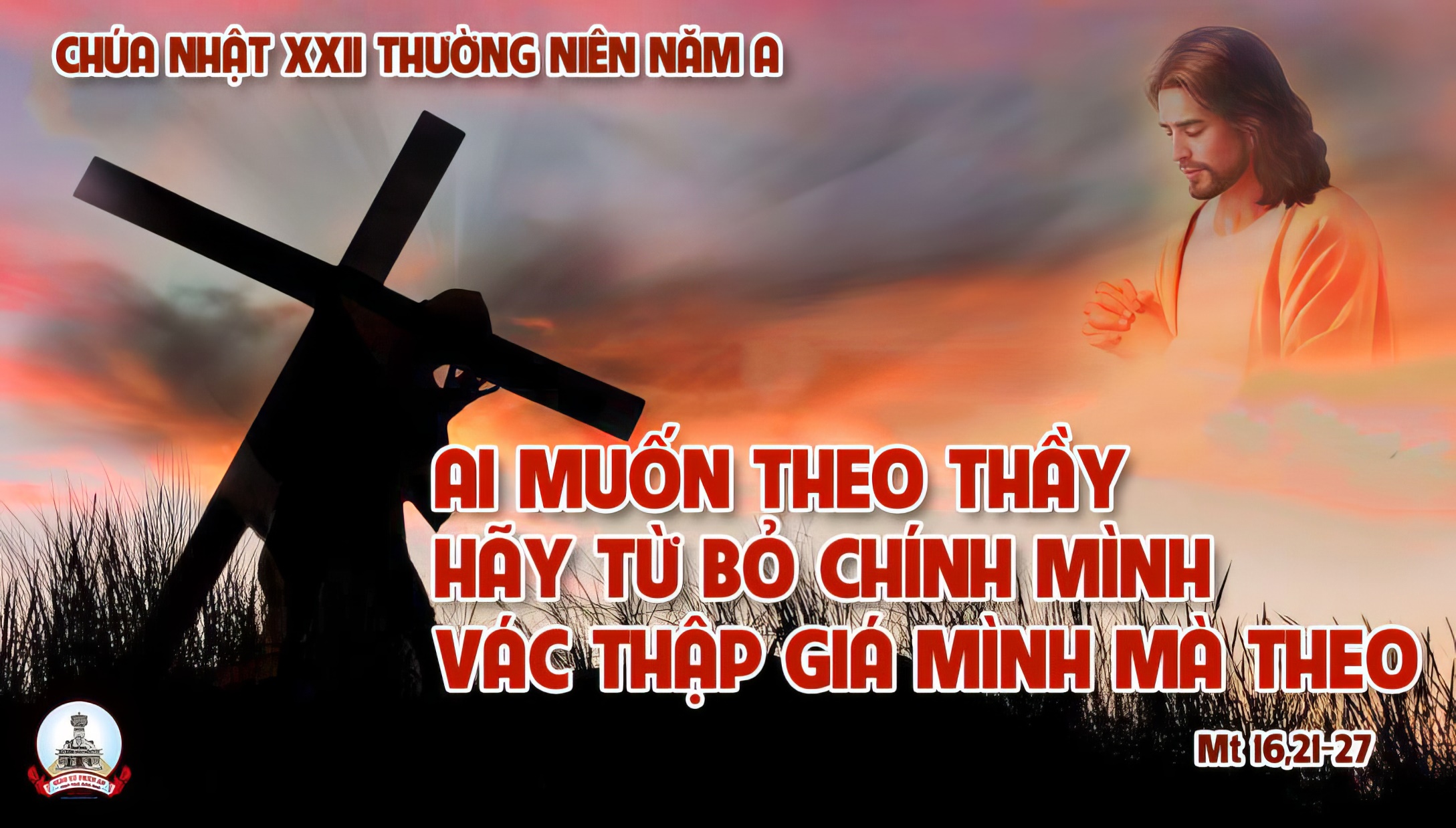 Ca Nhập LễCa Khúc Lên ĐềnNinh Doãn Hùng
ĐK: Tôi vui sướng vui sướng làm sao, khi người ta nói cùng tôi, khi người ta nói cùng tôi: nào ta, nào ta lên đền Thiên Chúa. Nào ta, nào ta lên đền Chúa ta.
Pk1:  Đây Giê-ru-sa-lem đây thành đô dấu yêu tuyệt vời, ta dừng chân trước cửa thành. Lòng hợp lòng hân hoan tâm tư trào dâng vui sướng, miệng ngợp tiếng hát tôn vinh, muôn câu kinh dâng về Cha uy linh.
ĐK: Tôi vui sướng vui sướng làm sao, khi người ta nói cùng tôi, khi người ta nói cùng tôi: nào ta, nào ta lên đền Thiên Chúa. Nào ta, nào ta lên đền Chúa ta.
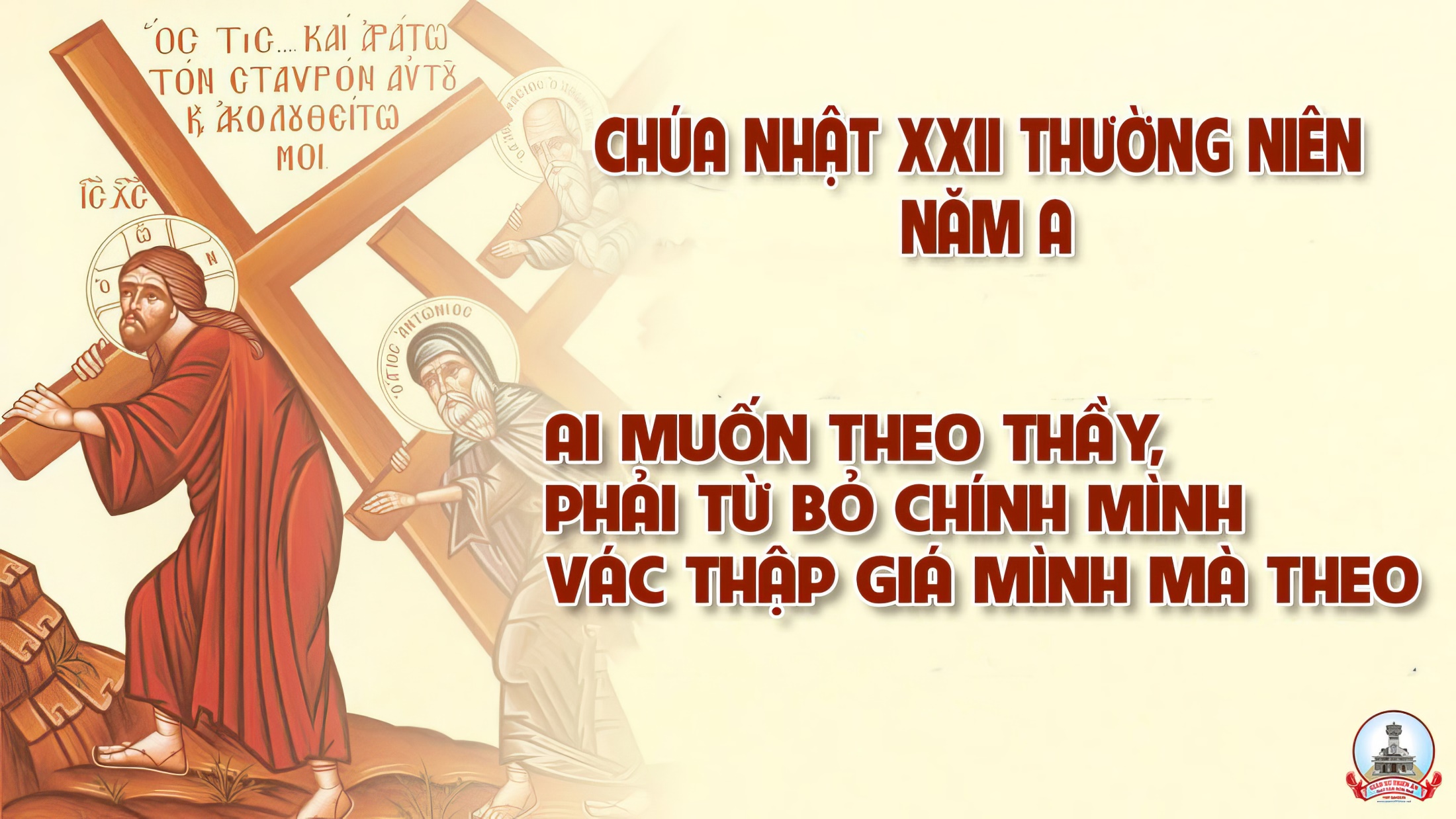 KINH VINH DANH
Chủ tế: Vinh danh Thiên Chúa trên các tầng trời.A+B: Và bình an dưới thế cho người thiện tâm.
A: Chúng con ca ngợi Chúa.
B: Chúng con chúc tụng Chúa. A: Chúng con thờ lạy Chúa. 
B: Chúng con tôn vinh Chúa.
A: Chúng con cảm tạ Chúa vì vinh quang cao cả Chúa.
B: Lạy Chúa là Thiên Chúa, là Vua trên trời, là Chúa Cha toàn năng.
A: Lạy con một Thiên Chúa,            Chúa Giêsu Kitô.
B: Lạy Chúa là Thiên Chúa, là Chiên Thiên Chúa là Con Đức Chúa Cha.
A: Chúa xóa tội trần gian, xin thương xót chúng con.
B: Chúa xóa tội trần gian, xin nhậm lời chúng con cầu khẩn.
A: Chúa ngự bên hữu Đức Chúa Cha, xin thương xót chúng con.
B: Vì lạy Chúa Giêsu Kitô, chỉ có Chúa là Đấng Thánh.
Chỉ có Chúa là Chúa, chỉ có Chúa là đấng tối cao.
A+B: Cùng Đức Chúa Thánh Thần trong vinh quang Đức Chúa Cha. 
Amen.
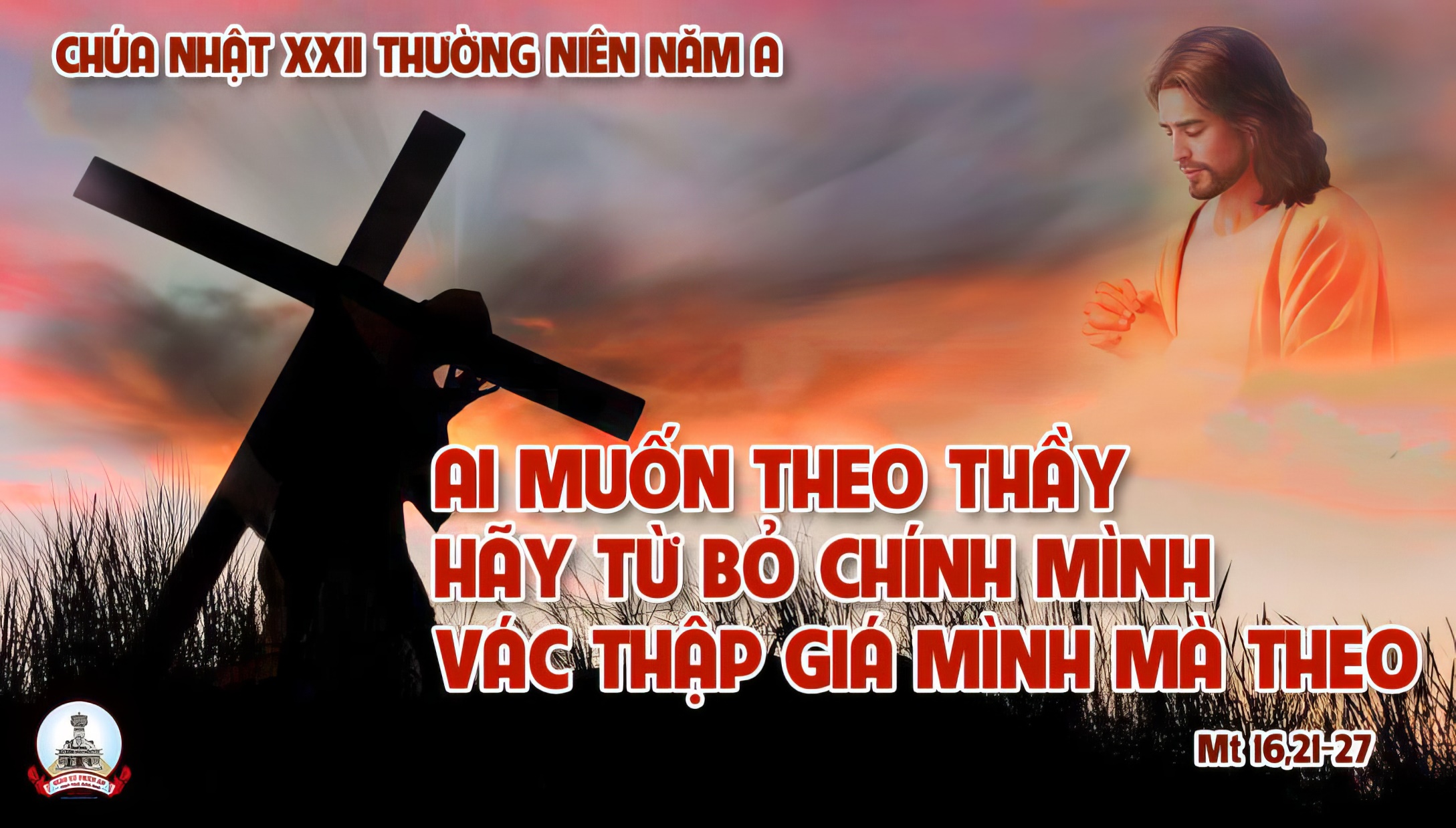 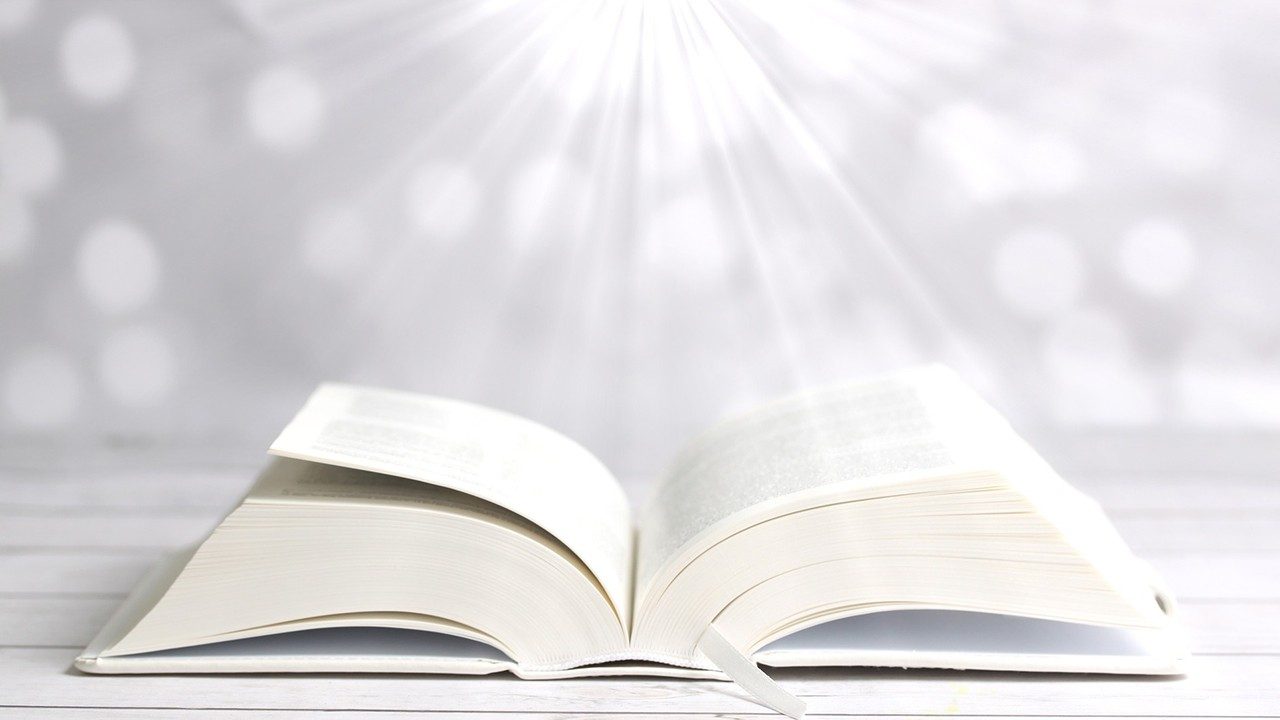 Bài đọc 1.
Bài trích sách ngôn sứ Giê-rê-mi-a.
Vì lời Đức Chúa mà con đây bị sỉ nhục.
Thánh Vịnh 62Chúa Nhật XXII Thường NiênNăm ALm Kim Long 4 câu
Đk: Lạy Chúa, Thiên Chúa con tôn thờ, linh hồn con luôn khao khát Ngài.
Tk1: Thân lạy Chúa, Đấng con tôn thờ, này con nao nao trông tìm Chúa, linh hồn con khát khao, thân xác con hao mòn, như đất khô cằn hằng trông mong nước nguồn.
Đk: Lạy Chúa, Thiên Chúa con tôn thờ, linh hồn con luôn khao khát Ngài.
Tk2:  Mong được tới ngắm tôn nhan Ngài, nhìn xem vinh quang uy lực Chúa. Ân tình của Chúa luôn cao quý hơn sinh mạng, con muốn vang lời mà ca khen suốt đời.
Đk: Lạy Chúa, Thiên Chúa con tôn thờ, linh hồn con luôn khao khát Ngài.
Tk3: Con nguyện ước chúc khen trọn đời, và xin giơ tay kêu cầu Chúa. Nay hồn con sướng vui như mới tham dự tiệc, câu hát trên miệng mừng vui hoan chúc Ngài.
Đk: Lạy Chúa, Thiên Chúa con tôn thờ, linh hồn con luôn khao khát Ngài.
Tk4: Con được Chúa cứu nguy hộ phù, miệng con luôn reo vui mừng hát, tâm tình con Chúa ơi xin kết liên trong Ngài, tay Chúa uy quyền hằng nâng niu dắt dìu.
Đk: Lạy Chúa, Thiên Chúa con tôn thờ, linh hồn con luôn khao khát Ngài.
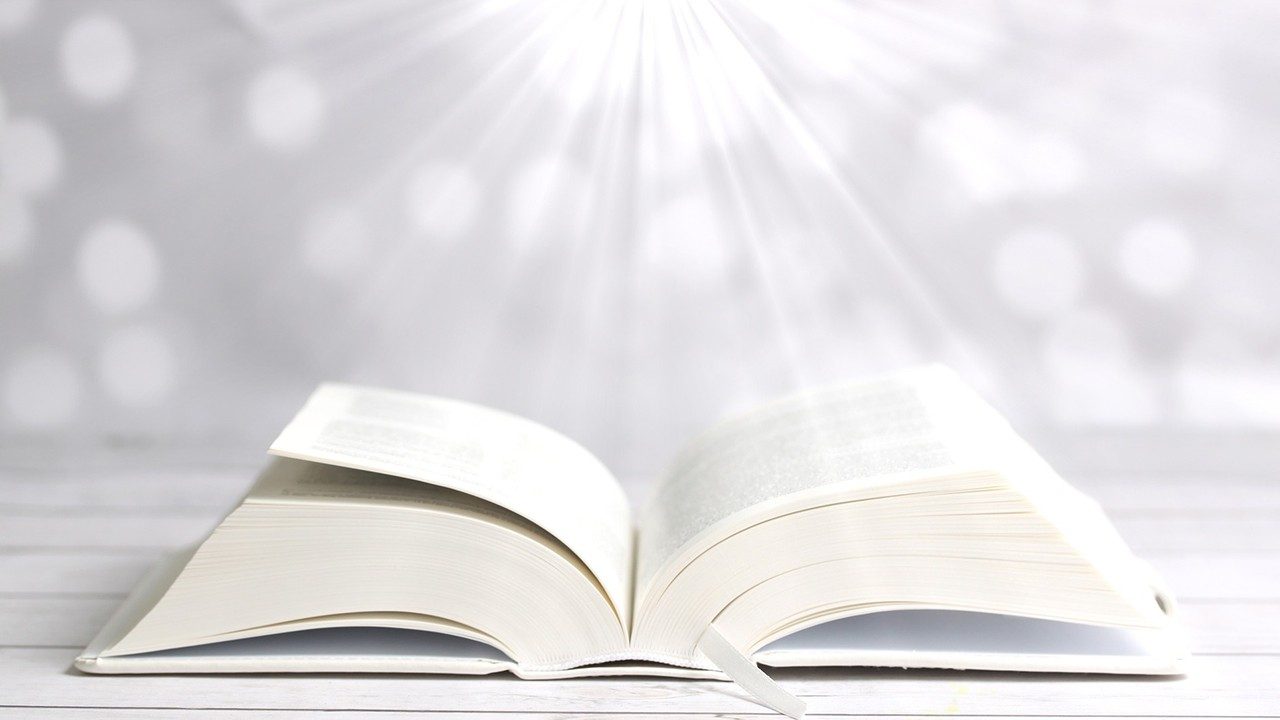 Bài đọc 2.
Bài trích thư thánh Phao-lô tông đồ gửi tín hữu Rô-ma.
Anh em hãy hiến dâng thân mình làm của lễ sống động.
Alleluia-Alleluia: Xin Thiên Chúa là Thân Phụ Đức Giê-su Ki-tô Chúa chúng ta, soi mắt tâm hồn chúng ta. Cho chúng ta nhận rõ đâu là niềm hy vọng, mà ơn Ngài kêu gọi, mang lại cho chúng ta.     Alleluia …
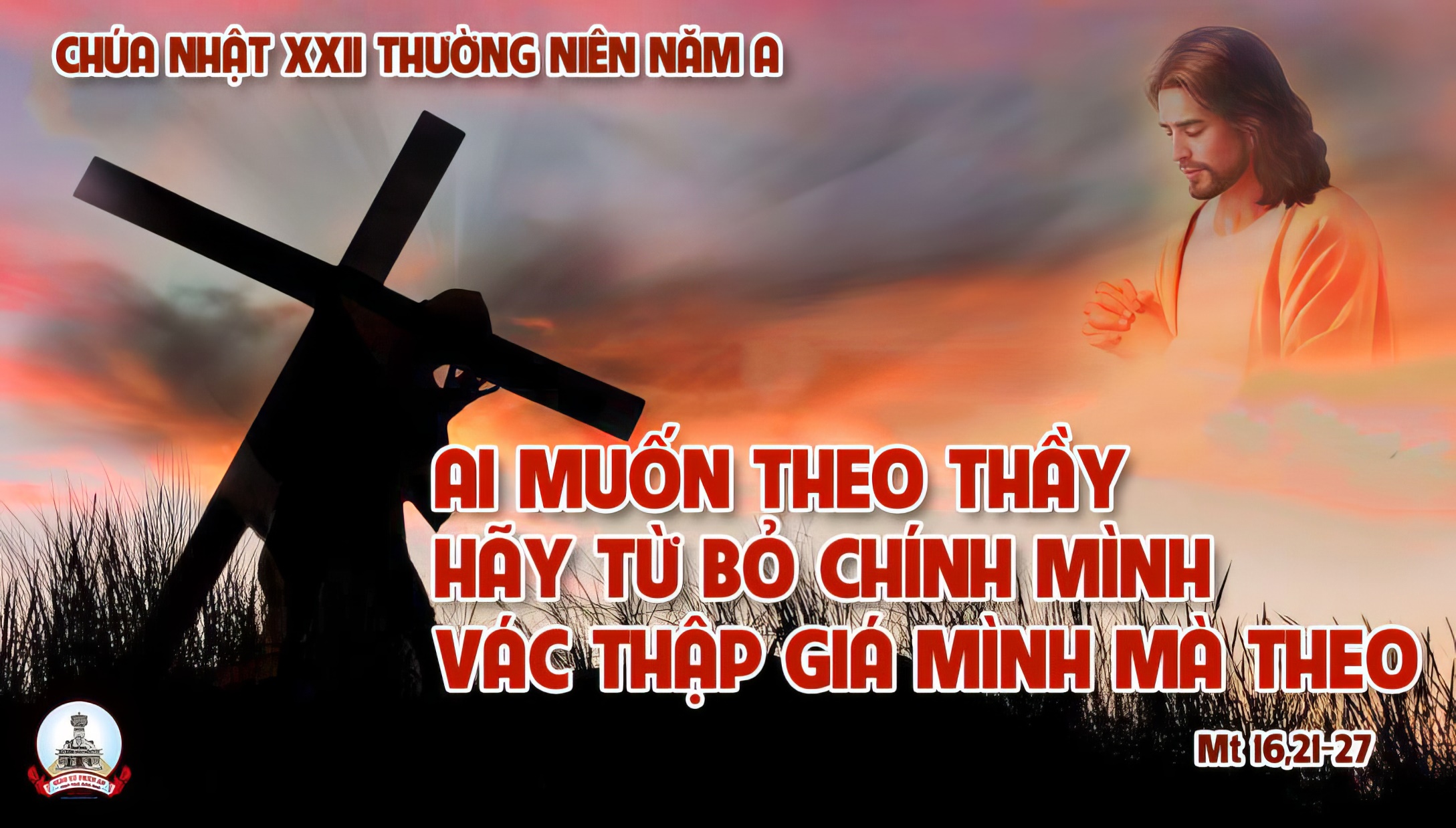 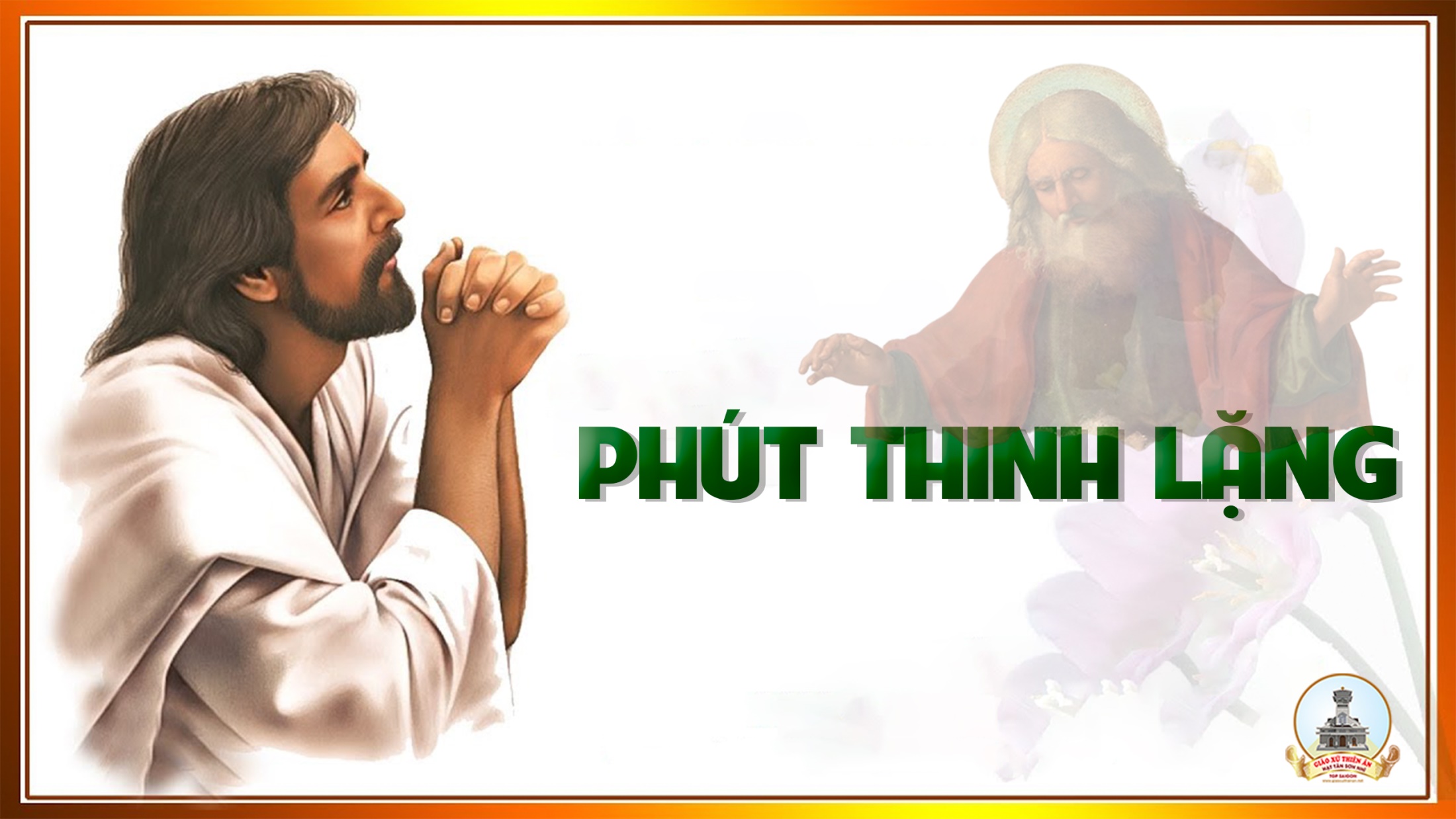 KINH TIN KÍNH
Tôi tin kính một Thiên Chúa là Cha toàn năng, Đấng tạo thành trời đất, muôn vật hữu hình và vô hình.
Tôi tin kính một Chúa Giêsu Kitô, Con Một Thiên Chúa, Sinh bởi Đức Chúa Cha từ trước muôn đời.
Người là Thiên Chúa bởi Thiên Chúa, Ánh Sáng bởi Ánh Sáng, Thiên Chúa thật bởi Thiên Chúa thật,
được sinh ra mà không phải được tạo thành, đồng bản thể với Đức Chúa Cha: nhờ Người mà muôn vật được tạo thành.
Vì loài người chúng ta và để cứu độ chúng ta, Người đã từ trời xuống thế.
Bởi phép Đức Chúa Thánh Thần, Người đã nhập thể trong lòng Trinh Nữ Maria, và đã làm người.
Người chịu đóng đinh vào thập giá vì chúng ta, thời quan Phongxiô Philatô; Người chịu khổ hình và mai táng, ngày thứ ba Người sống lại như lời Thánh Kinh.
Người lên trời, ngự bên hữu Đức Chúa Cha, và Người sẽ lại đến trong vinh quang để phán xét kẻ sống và kẻ chết, Nước Người sẽ không bao giờ cùng.
Tôi tin kính Đức Chúa Thánh Thần là Thiên Chúa và là Đấng ban sự sống, Người bởi Đức Chúa Cha và Đức Chúa Con mà ra,
Người được phụng thờ và tôn vinh cùng với Đức Chúa Cha và Đức Chúa Con: Người đã dùng các tiên tri mà phán dạy.
Tôi tin Hội Thánh duy nhất thánh thiện công giáo và tông truyền.
Tôi tuyên xưng có một Phép Rửa để tha tội. Tôi trông đợi kẻ chết sống lại và sự sống đời sau. Amen.
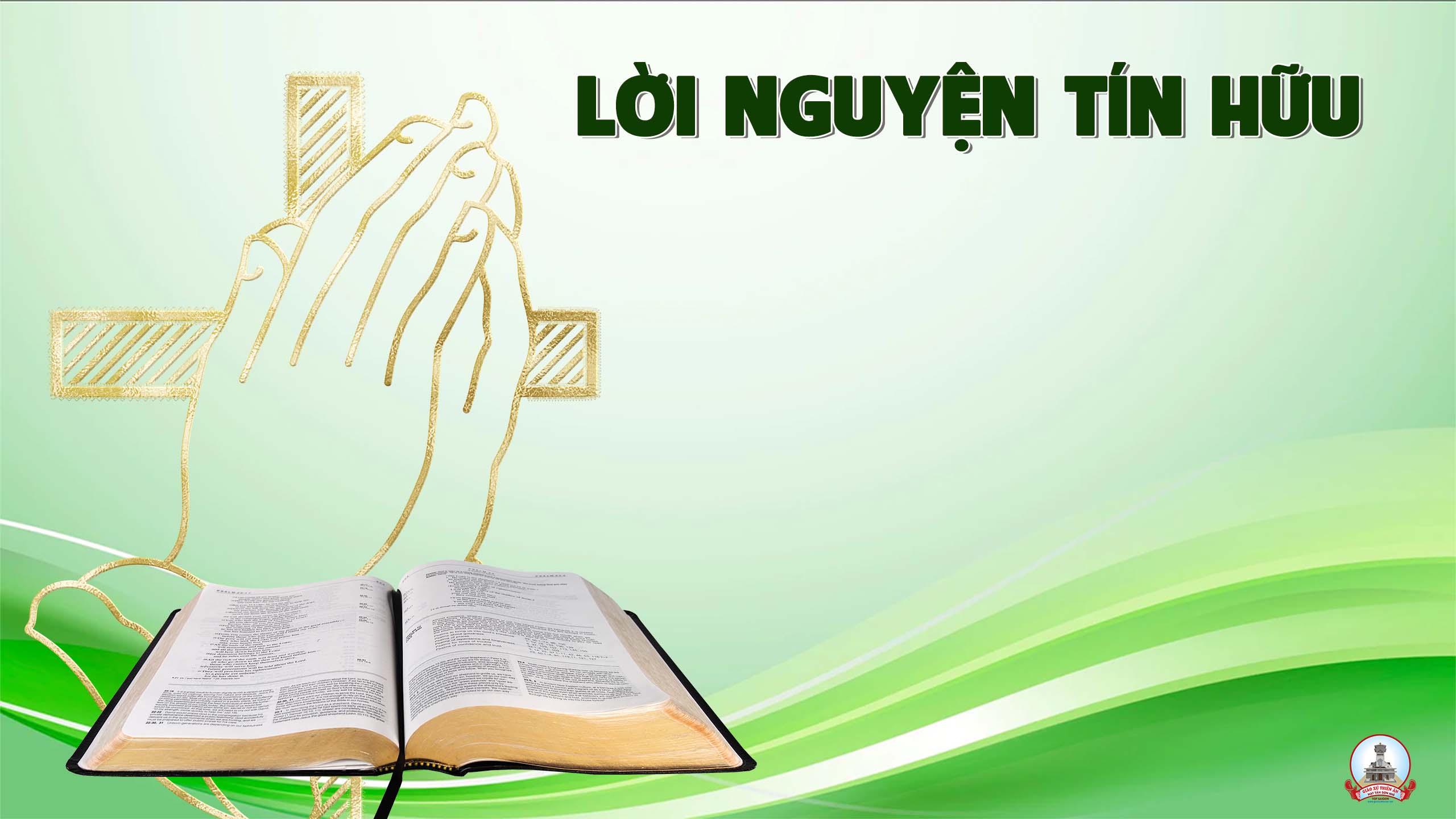 Tin tưởng mãnh liệt vào sự quan phòng kỳ diệu của Thiên Chúa, và hân hoan sống trọn vẹn niềm tin đã lãnh nhận, phải là quyết tâm của từng người kitô hữu.
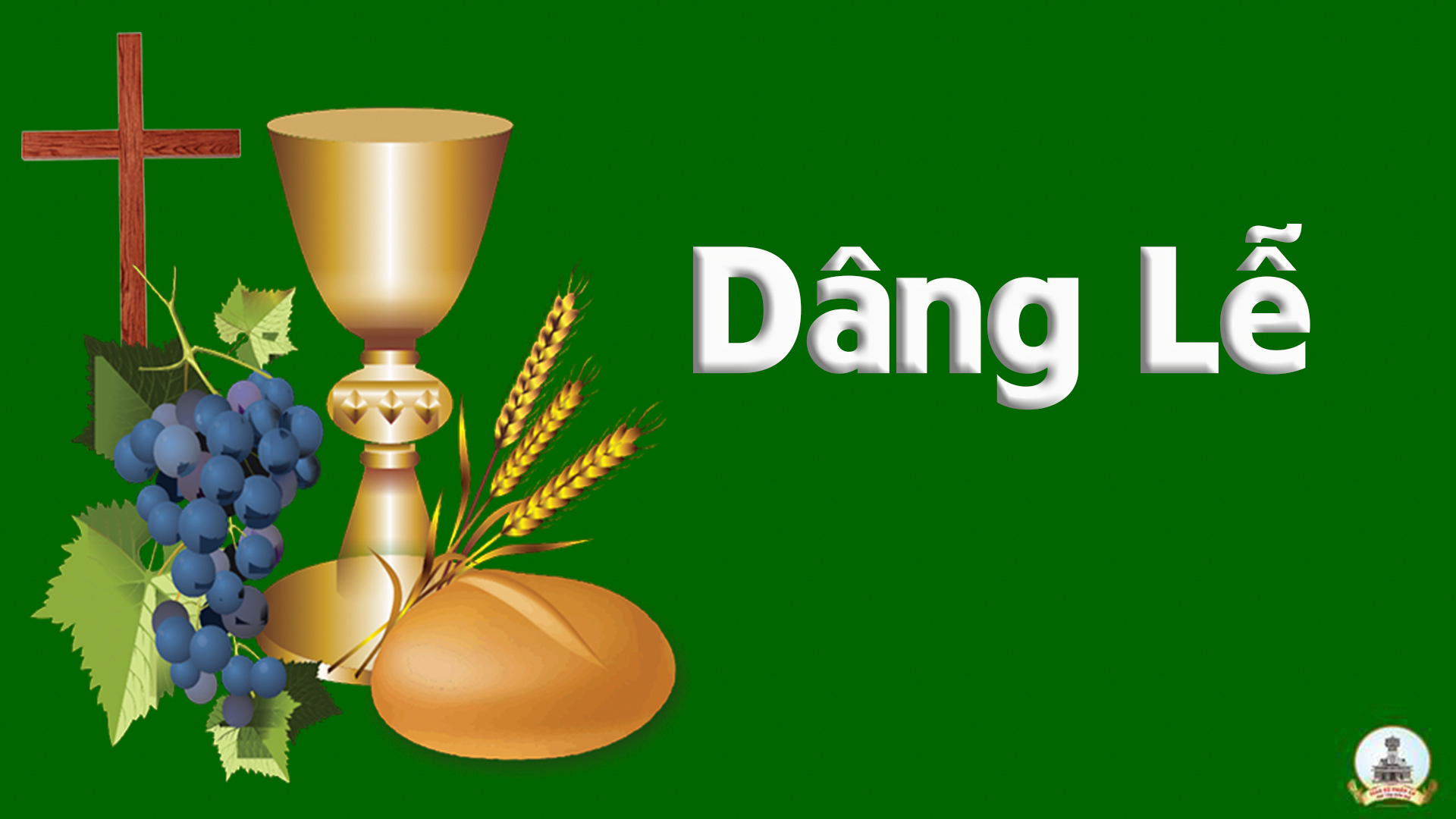 Bông Lúa Mới
Đinh Công Huỳnh
Pk1: Đây lao nhọc của con người, từng ngày qua vất vả giữa đời. Hạt lúa đồng xa chín thơm tho, rượu nho đoàn con tiến lên Cha.
ĐK: Xin dâng Ngài rượu bánh thơm lành, góp về từ đồng lúa mới. Xin thương nhận và ban muôn ơn để của lễ thắm đượm tình yêu.
Pk2: Dâng lên Ngài đời vui buồn, ngàn khổ đau với cả lỗi lầm, giọt nắng làm cho lúa đơm bông, tình Cha sưởi ấm những đêm đông.
ĐK: Xin dâng Ngài rượu bánh thơm lành, góp về từ đồng lúa mới. Xin thương nhận và ban muôn ơn để của lễ thắm đượm tình yêu.
Pk3: Theo hương trầm tỏa ngút ngàn, hòa lời ca tiếng nhạc cung đàn, thượng tiến về Cha chốn thiên cung, nguyện nên của lễ với yêu thương.
ĐK: Xin dâng Ngài rượu bánh thơm lành, góp về từ đồng lúa mới. Xin thương nhận và ban muôn ơn để của lễ thắm đượm tình yêu.
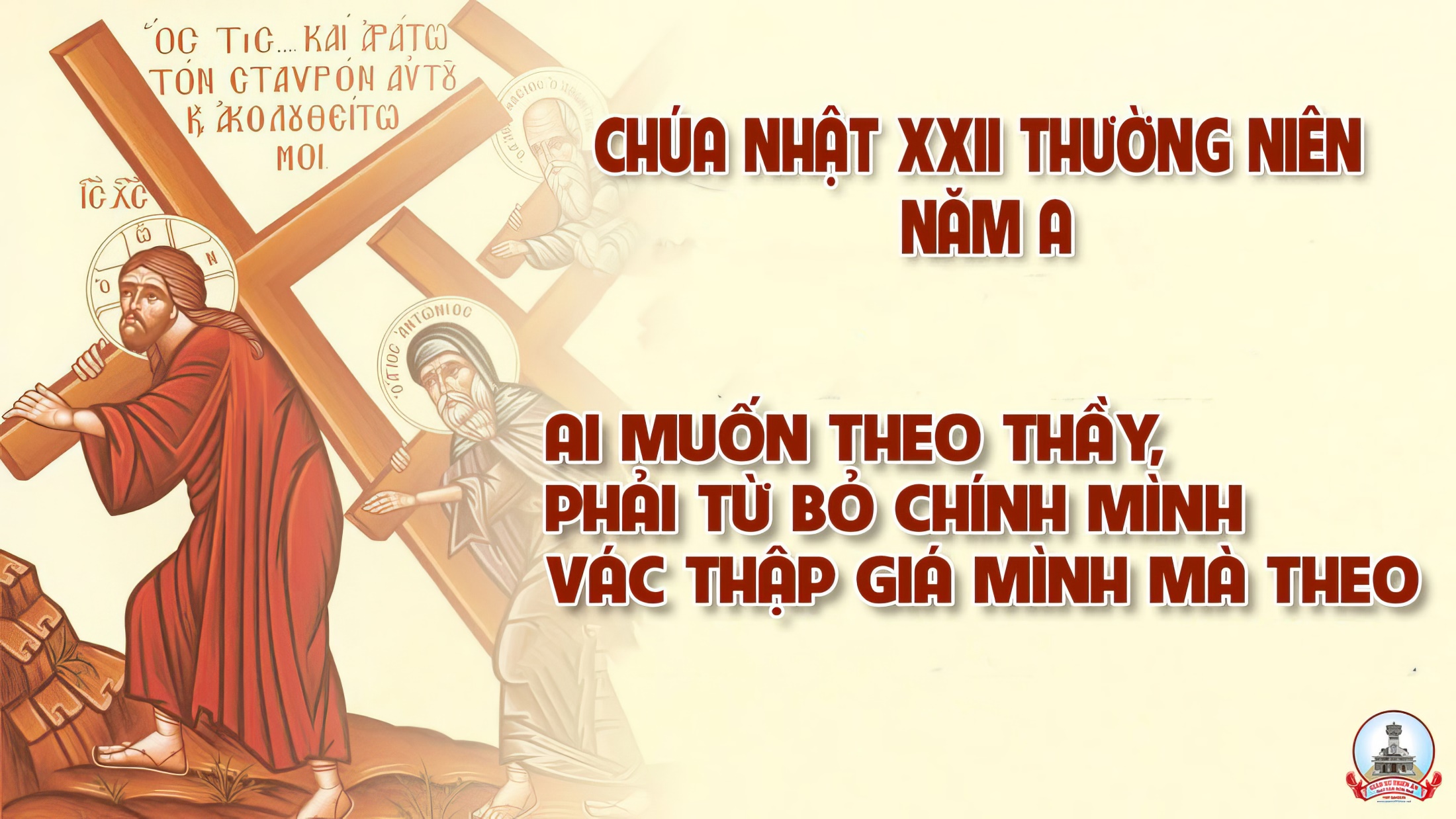 Ca Nguyện Hiệp LễHãy  Từ Bỏ MìnhHuỳnh Minh Kỳ & Đinh Công Huỳnh
Pk1: Nếu ai muốn theo Thầy, thì hãy từ bỏ mình đi, và vác thập giá đó, rồi mau cất bước theo Thầy. Ai cứu mạng sống mình, thì sẽ bị đánh mất đi. Ai chết vì Danh Thầy, sẽ được sự sống thiên thu.
ĐK:  Xin cho con biết vững tin, vác thập giá mình theo Chúa. Xin cho con biết khát khao, suốt đời kết hiệp với Chúa.
** Xin cho con biết chết đi, để được sống lại như Chúa. Xin cho con biết tín trung, trong ngày Chúa đến vinh quang.
Pk2:  Những ai đánh mất mình, vì muốn lời lãi trần gian, nào ích lợi chi đâu, bởi ơn cứu rỗi đâu còn. Yêu chính là hiến mình, Ngài đã chịu chết đớn đau, cho thế trần no thỏa, suối nguồn hạnh phúc mai sau.
ĐK:  Xin cho con biết vững tin, vác thập giá mình theo Chúa. Xin cho con biết khát khao, suốt đời kết hiệp với Chúa.
** Xin cho con biết chết đi, để được sống lại như Chúa. Xin cho con biết tín trung, trong ngày Chúa đến vinh quang.
Pk3:  Khấn xin Chúa một điều, đừng để cuộc sống phù vân. làm trí lòng u mê, chạy theo chức tước danh vọng. Nhưng biết đem trí lực, tận hiến và theo Chúa thôi. Không quản ngại gian khổ, vững lòng vào Chúa không ngơi.
ĐK:  Xin cho con biết vững tin, vác thập giá mình theo Chúa. Xin cho con biết khát khao, suốt đời kết hiệp với Chúa.
** Xin cho con biết chết đi, để được sống lại như Chúa. Xin cho con biết tín trung, trong ngày Chúa đến vinh quang.
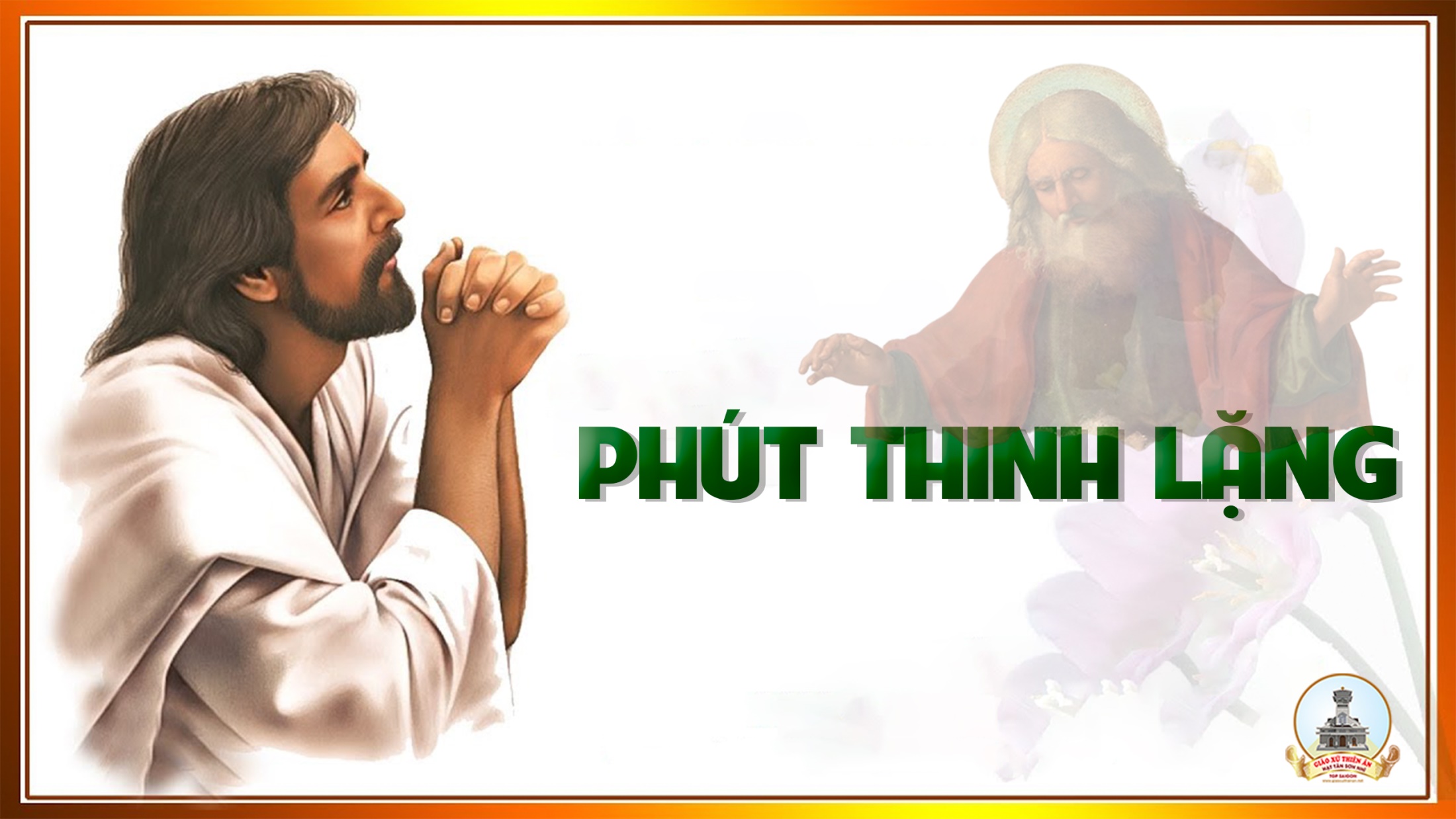 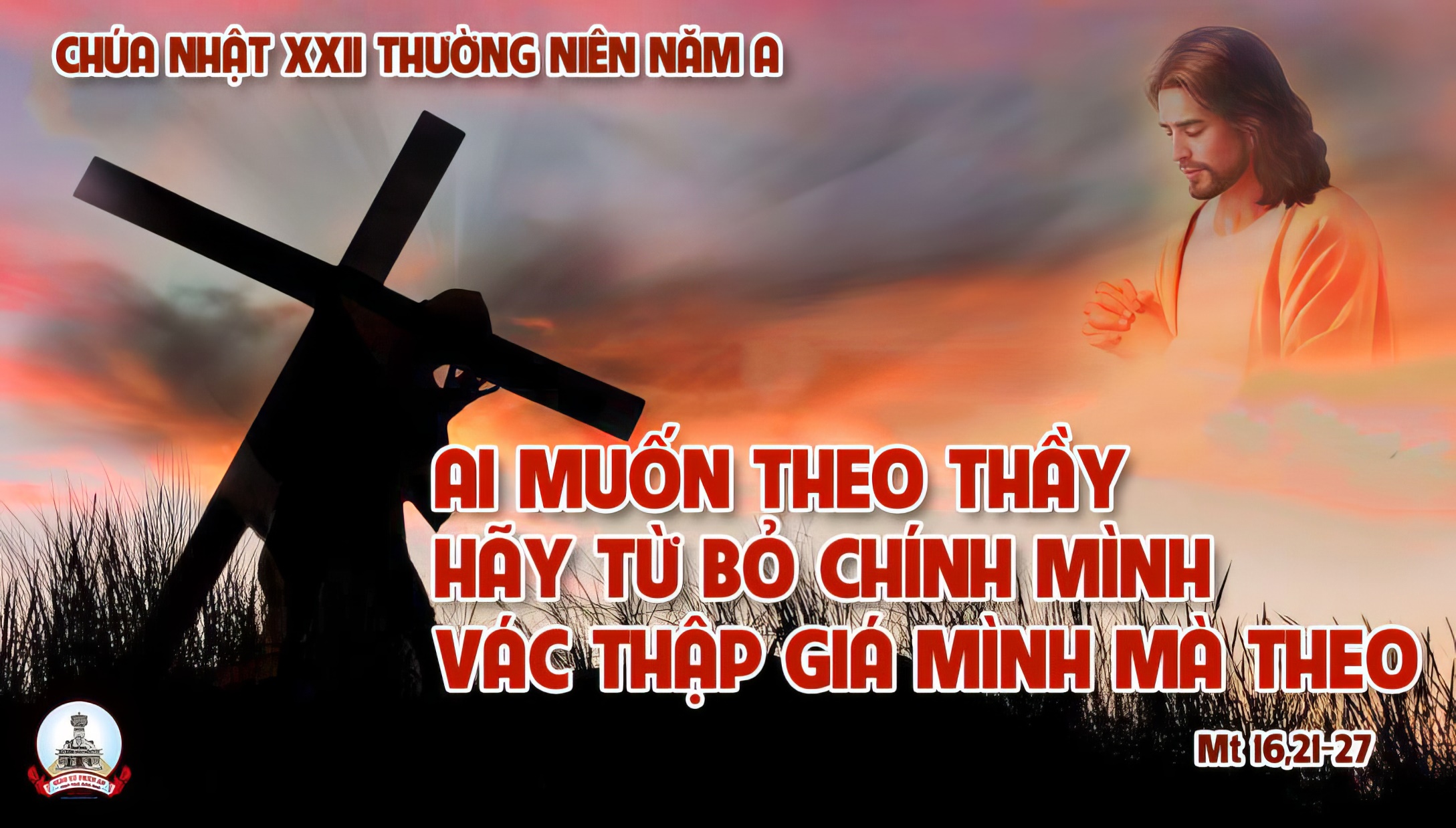 Chúa Nhật XX TN Năm A
Ca Kết LễCon Xin Dâng Lên MẹHiền Hòa
Pk1: Con xin dâng lên Mẹ gia đình con. Bao lo toan ưu phiền của cuộc sống. Biết cố gắng sống yêu thương, và tha thứ trước bao lỗi lầm. Sống xứng đáng với ơn thiêng, nguyện Mẹ thương xuông ơn an bình.
ĐK: Niềm tin kính mến yêu, Mẹ ơi đoái nghe lời khấn cầu. Dù vui sướng, khổ đau, gia đình luôn an bình hạnh phúc. Lòng yêu mến thiết tha, Mẹ ơi hãy lắng nghe tiếng lòng. Thành tâm kính tiến lên xin Mẹ thương chở che tháng ngày.
Tk2: Xa xôi ngày tháng êm trôi, yêu thương như nước xuôi dòng, mặn nồng như làn hơi ấm, đổ đầy mưa nắng đời con. Còn gì như ân tình Chúa, dắt dìu con bước trong đời. Từng nhịp chân yêu thương, từng nhịp chân yêu thương.
Đk:  Hồng ân Chúa như mưa như mưa, rơi xuống đời con miên man miên man, nâng đỡ đời con trong tay trong tay, vòng tay thương mến. Đời có Chúa êm trôi êm trôi, Chúa dắt dìu con luôn luôn không thôi, có Chúa cùng đi con không đơn côi, ôi tình tuyệt vời.
Chúa Nhật XX TN Năm A
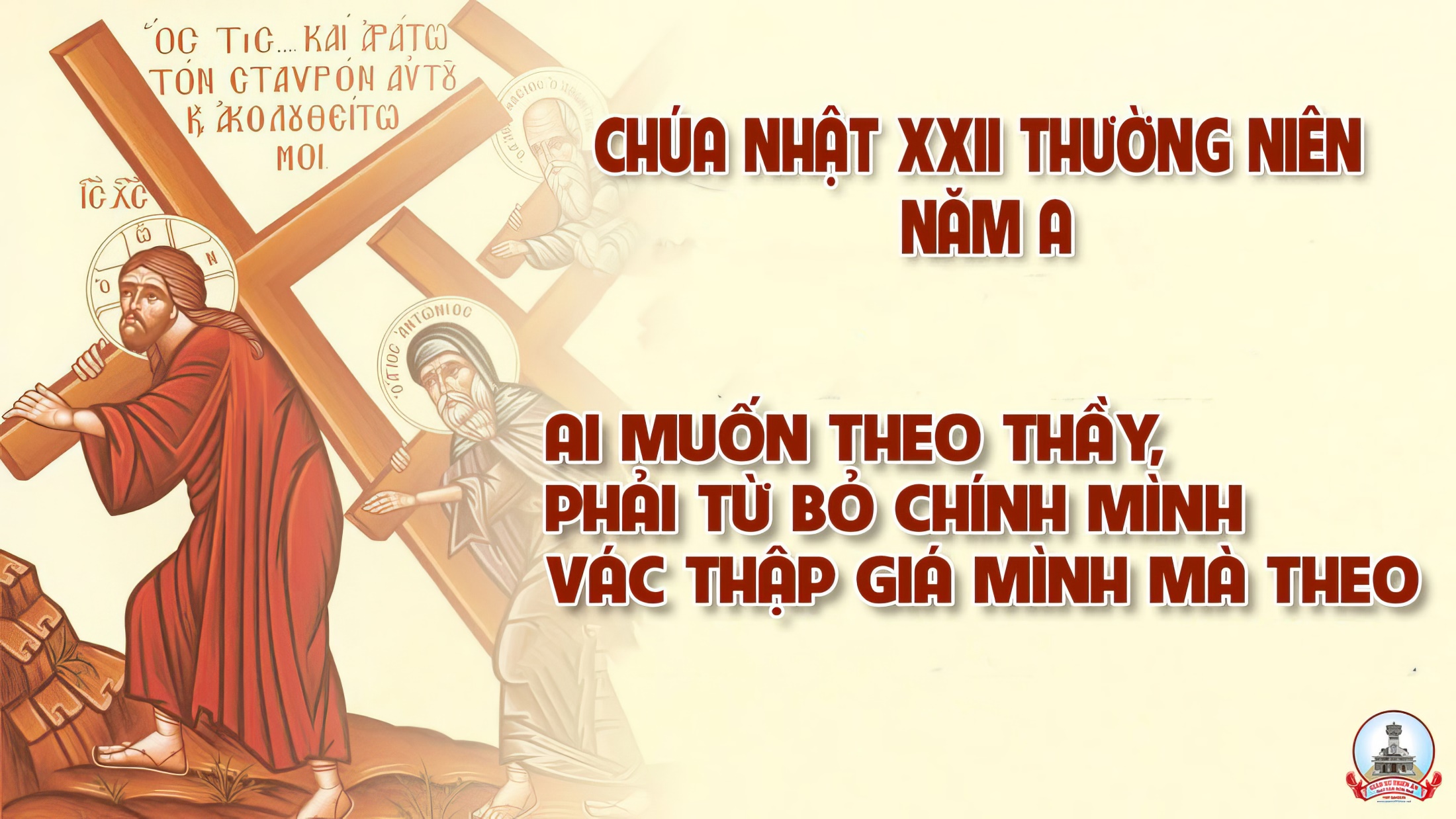